ФГБОУ ВО ПЕНЗЕНСКИЙ ГАУ
Современнаянормативно-правовая база противодействиятерроризму в РФ
План:
Международно-правовые основы противодействия терроризму.
Национальное законодательство в сфере противодействия терроризму.
Международно-правовые основы противодействия терроризму
Конвенция о преступлениях и некоторых других актах, совершаемых на борту воздушных судов (1963 г.).
Конвенция о борьбе с незаконным захватом воздушных судов (1970 г.).
Конвенция о борьбе с незаконными актами, направленными против безопасности гражданской авиации (1971 г.).
Конвенция о предотвращении и наказании преступлений против лиц, пользующихся международной защитой, в том числе дипломатических агентов (1973 г.).
Международно-правовые основы противодействия терроризму
Европейская конвенция о пресечении терроризма (1977 г.).
Конвенция о физической защите ядерного материала (1980 г.).
Международная конвенция о борьбе с захватом заложников (1979 г.).
Международная конвенция о борьбе с вербовкой, использованием, финансированием и обучением наемников (1989 г.).
Международная конвенция о борьбе с бомбовым терроризмом (1997 г.).
Международно-правовые основы противодействия терроризму
Международная конвенция о борьбе с финансированием терроризма (1999 г.). 
Шанхайская конвенция о борьбе с терроризмом, сепаратизмом и экстремизмом (2001 г.).
Международная конвенция о борьбе с актами ядерного терроризма (2005 г.).
Конвенция Совета Европы о предупреждении терроризма (2005 г.).
Федеральный закон от 06 марта 2006 г. № 35-ФЗ«О противодействии терроризму»
Федеральный закон от 06 марта 2006 г. № 35-ФЗ«О противодействии терроризму»
Террористическая деятельность – деятельность, включающая в себя:
организацию, планирование, подготовку, финансирование и реализацию террористического акта;
подстрекательство к террористическому акту;
организацию незаконного вооруженного формирования, преступного сообщества (преступной организации), организованной группы для реализации террористического акта, а равно участие в такой структуре;
вербовку, вооружение, обучение и использование террористов;
информационное или иное пособничество в планировании, подготовке или реализации террористического акта;
пропаганду идей терроризма, распространение материалов или информации, призывающих к осуществлению террористической деятельности либо обосновывающих или оправдывающих необходимость осуществления такой деятельности.
Основания признания организации террористической:
если от имени или в интересах организации осуществляются организация, подготовка и совершение преступлений, предусмотренных статьями 205–206, 208, 211, 220, 221,277–280, 2821–2823 и 360 УК России;
если организацию, подготовку и совершение преступлений, предусмотренных статьями 205–206, 208, 211, 220, 221,277–280, 2821–2823 и 360 УК России осуществляет лицо, которое контролирует реализацию организацией ее прави обязанностей;
террористической организацией также признается террористическое сообщество в случае вступления в законную силу обвинительного приговора по уголовному делу в отношении лица за создание сообщества, предусмотренного ст. 2054 УК России, за руководство этим сообществом или участие в нем.
Создание механизма изъятия имущества, полученного в результате осуществления террористической деятельности
Правовое основание
Ст. 235 ГК России «Основания прекращения права собственности» дополнена п. 9, предусматривающим возможность «обращения по решению суда в доход Российской Федерации денег, ценностей, иного имущества и доходов от них, в отношении которых в соответствии с законодательством Российской Федерации о противодействии терроризму лицом не представлены сведения, подтверждающие законность их приобретения».
Правовое регулирование механизма
Федеральный закон «О противодействии терроризму»:
Федеральные органы исполнительной власти, осуществляющие в пределах своих полномочий противодействие терроризму и уполномоченные на осуществление оперативно-розыскной деятельности, вправе истребовать сведения о законности происхождения денег, ценностей, иного имущества и доходов от них у близких родственников, родственников и близких лиц лица, совершившего террористический акт, при наличии достаточных оснований полагать, что данное имущество получено в результате террористической деятельности и(или) является доходом от такого имущества, и проводить проверку на предмет достоверности этих сведений;
близкие родственники, родственники и близкие лица субъекта, совершившего террористический акт, обязаны представлять истребуемые сведения;
Правовое регулирование механизма
право истребовать сведения действует только в отношении денег, ценностей, иного имущества и доходов, которые были получены не ранее установленного факта начала участия лица, совершившего террористический акт, в террористической деятельности;
при отсутствии достоверных сведений о законности происхождения денег, ценностей, иного имущества и доходов от них соответствующие материалы направляются в органы прокуратуры Российской Федерации;
Генеральный прокурор Российской Федерации или подчиненные ему прокуроры при получении указанных материалов в порядке гражданского судопроизводства обращаются в суд с заявлением об их обращении в доход Российской Федерации.
Уголовная ответственность предусмотрена за следующие преступления террористической направленности:
Террористический акт (ст. 205 УК России).
Содействие террористической деятельности (ст. 2051 УК России).
Публичные призывы к осуществлению террористической деятельности или публичное оправдание терроризма (ст. 2052 УК России).
Прохождение обучения в целях осуществления террористической деятельности (ст. 2053 УК России).
Организация террористического сообщества и участие в нем(ст. 2054 УК России).
Организация деятельности террористической организации и участие в деятельности такой организации (ст.2055 УК России).
Несообщение о преступлении (ст. 2056 УК России).
Захват заложника (ст. 206).
Организация незаконного вооруженного формирования или участие в нем (ст. 208).
Уголовная ответственность предусмотрена за следующие преступления террористической направленности:
10. Угон судна воздушного или водного транспорта либо железнодорожного подвижного состава (ст. 211 УК России).
11. Незаконное обращение с ядерными материалами или радиоактивными веществами (ст. 220 УК России).
12. Хищение либо вымогательство ядерных материалов или радиоактивных веществ (ст. 221 УК России).
13. Посягательство на жизнь государственного или общественного деятеля (ст. 277 УК России).
14. Насильственный захват власти или насильственное удержание власти (ст. 278 УК России).
15. Вооруженный мятеж (ст. 279 УК России).
16. Нападение на лиц и учреждения, которые пользуются международной защитой (ст. 360 УК России).
17. Акт международного терроризма (ст. 361 УК России).
Уголовное законодательство России предусматривает:
совершение преступления в целях пропаганды, оправдания и поддержки терроризма признается обстоятельством, отягчающим наказание;
за преступления, предусмотренных ст. 205, 2051, 2052, 2053, 2054, 2055, ч. 3 и 4 ст. 206, ч. 4 ст. 211, ст. 277, 278, 279, 353, 356, 357, 358, 360 и 361 УК России максимальный срок лишения свободы при назначении наказания по совокупности преступлений не может быть более тридцати лет, а по совокупности приговоров – более тридцати пяти лет;
осужденным за преступления, предусмотренные ч. 1 ст. 205, ч. 1 и 2 ст. 2051, ст. 2052, ч. 2 ст. 2054, ч. 2 ст. 2055, ч. 1–3ст. 206, ст. 360, ст. 361 УК России не назначается условное осуждение;
Уголовное законодательство России предусматривает:
лицам, совершившим преступления, предусмотренныест. 205, 2051, 2052, 2053, 2054, 2055, ч. 3 и ч. 4 ст. 206, ч. 4 ст. 211 УК России, либо виновным в совершении сопряженных с осуществлением террористической деятельности преступлений, предусмотренных ст. 277, 278, 279, 360 и 361 УК России:
не может быть назначено наказание ниже низшего предела;
не применяются сроки давности освобождения от уголовной ответственности и наказания;
лицам за преступления, предусмотренные ч. 1 ст. 205,ч. 1 и 2 ст. 2051, ст. 2052, ч. 2 ст. 2054, ч. 2 ст. 2055, ч. 1–3 ст. 206, ст. 360, ст. 361 УК России, не предоставляется отсрочка отбывания наказания.
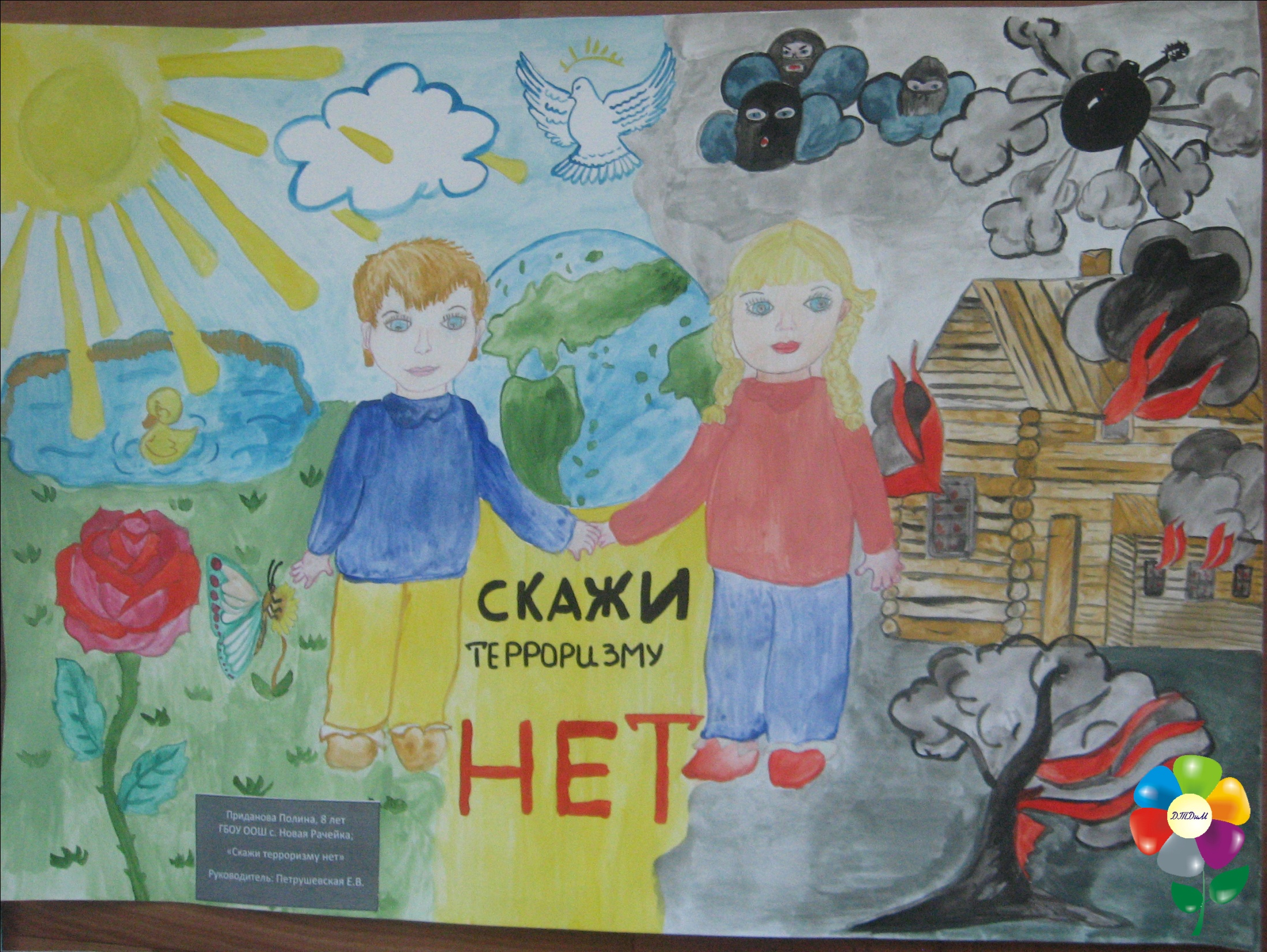 16
Литература:
Борьба с организованной преступностью, терроризмом и экстремизмом в России : монография / С. Д. Белоцерковский,А. С. Васнецова, А. Я. Гусоков, В. В. Меркурьев и др. ; Акад. Ген. прокуратуры РФ. ‒ М. : Юрлитинформ, 2012. ‒ 304 с.
Павлик, М. Ю. Террористический акт, захват заложника, бандитизм. Вопросы теории и практики [Электронный ресурс] : монография / Павлик М. Ю. ‒  СПб. : Юридический центр Пресс, 2011. ‒ 372 с. ‒ Доступна эл. версия. ЭБС «IPRbooks». ‒ Режим доступа: http://www.iprbookshop.ru/9263.  ‒ ISBN 978-5-94201-619-7. 
Терроризм и организованная преступность : монография / под ред. С. А. Солодовникова. ‒  М. : Юнити-Дана : Закон и право, 2010. ‒ 247 с. 
Ткаченко, В. В. Российский терроризм : проблемы уголовной ответственности : монография / В. В. Ткаченко, С. В. Ткаченко. ‒М. : Инфра-М, 2014. ‒ 110 с.
Литература:
Ульянова, В. В. Проблемы реализации уголовной ответственности за содействие террористической деятельности в форме финансирования терроризма / В. В. Ульянова // Актуальные проблемы уголовного права. – 2014. – № 3 (40). – С. 442–447.
Ульянова, В. В. Террористическое сообщество и террористическая организация : проблемы квалификации / В. В. Ульянова // Уголовное право. – 2015. – № 1. – С. 100–105.
Шевченко, И. В. Уголовная ответственность за террористическую деятельность : монография / И. В. Шевченко. – М. : Юрлитинформ, 2011. – 176 с.
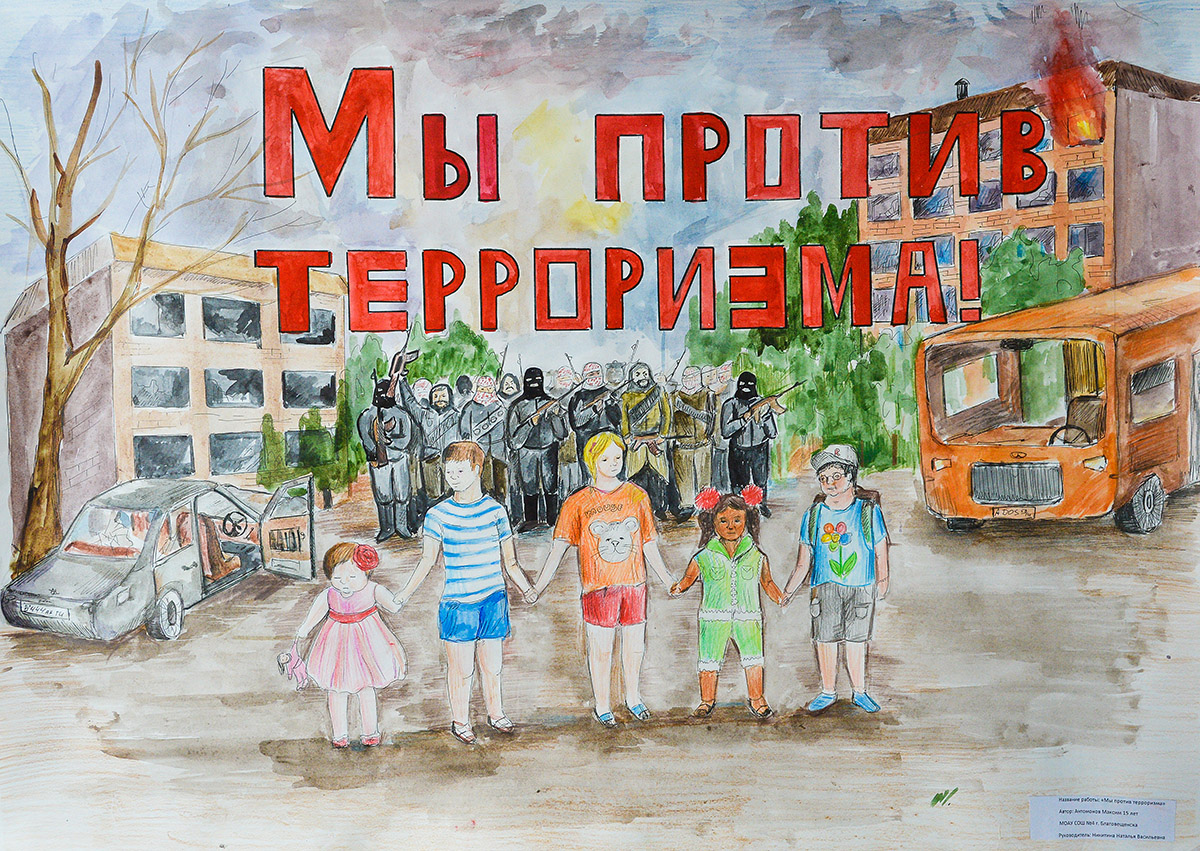 19